Экотехнологии. Экология и чистый город.
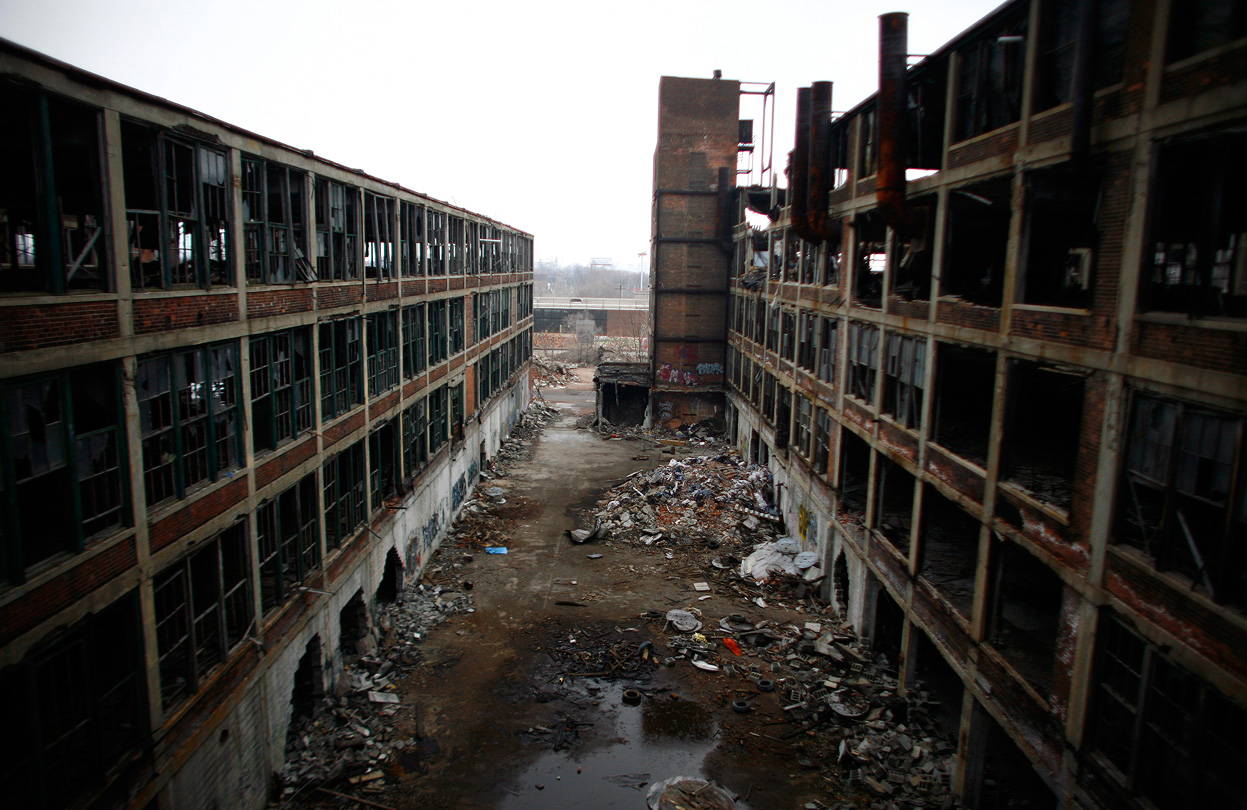 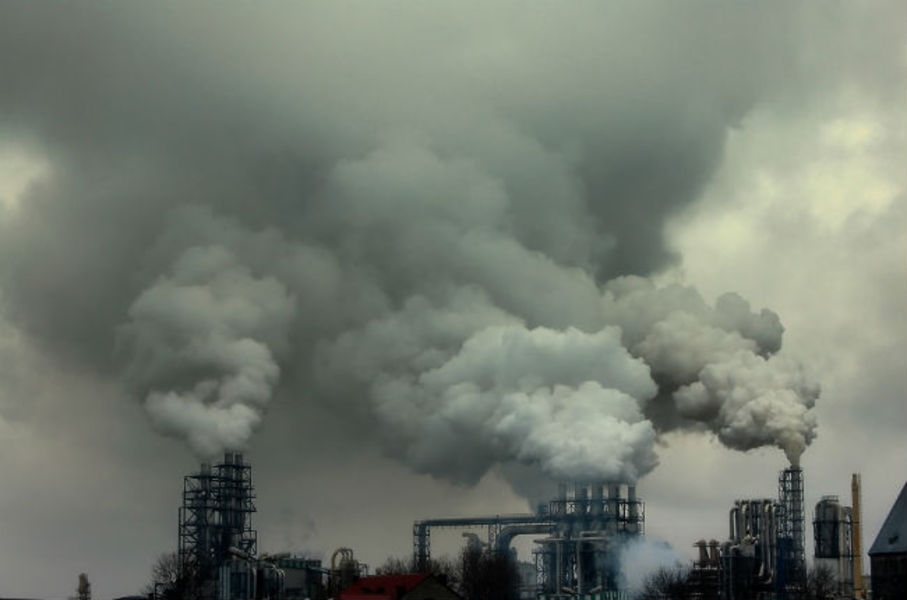 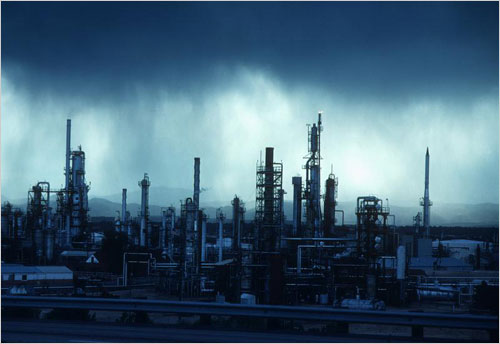 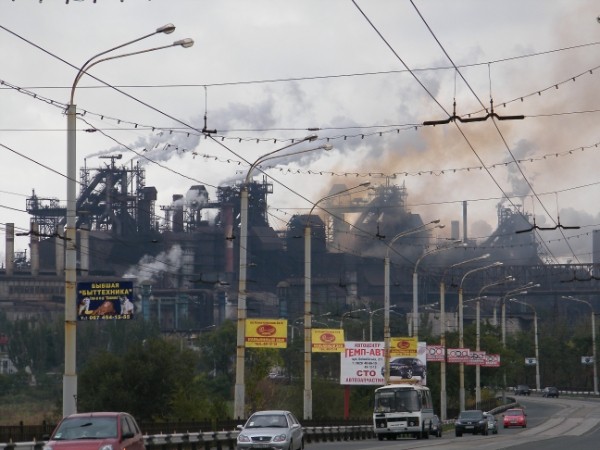 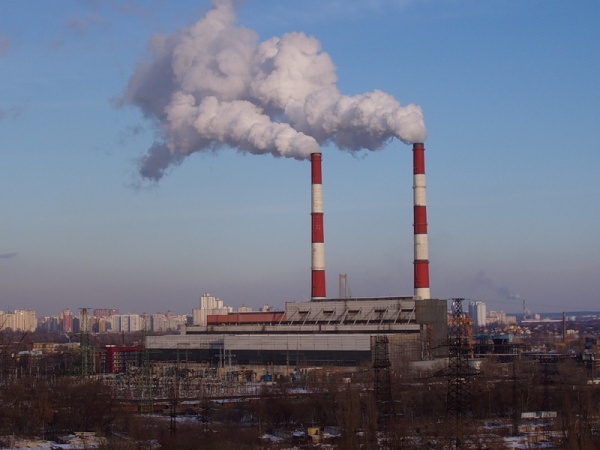 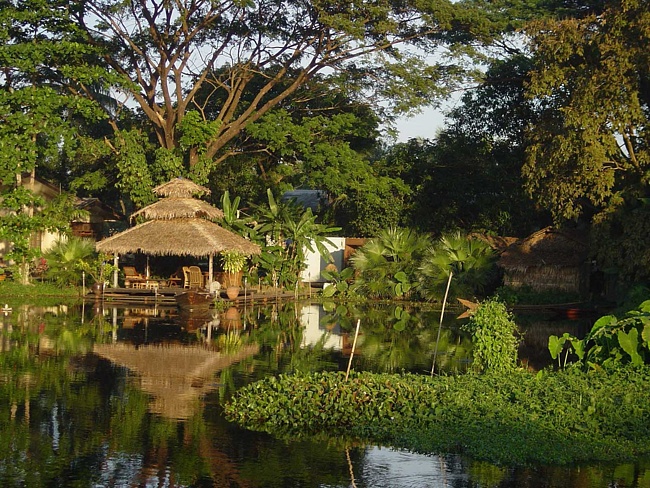 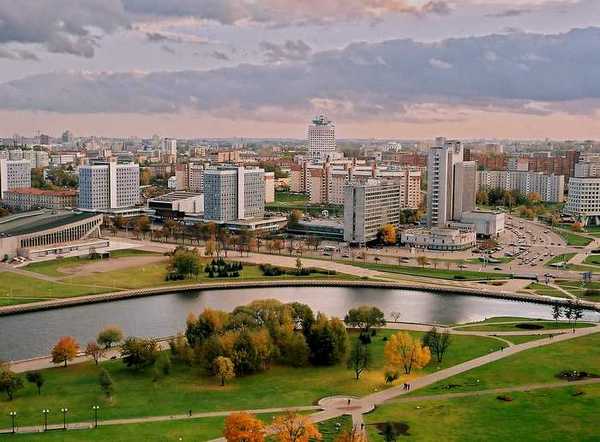 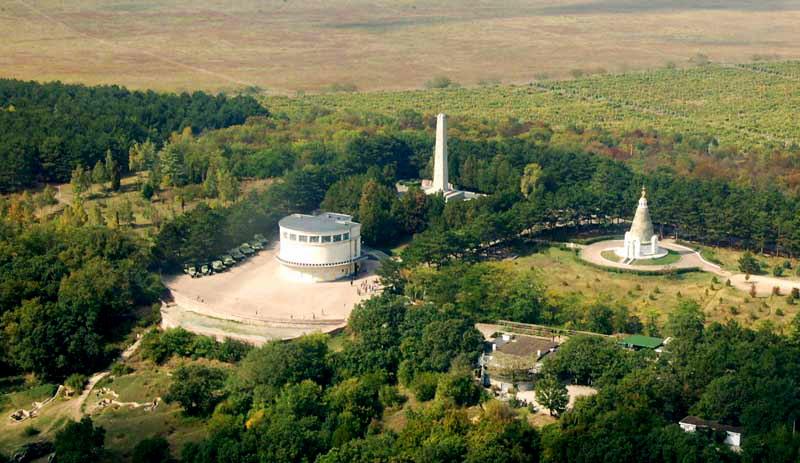 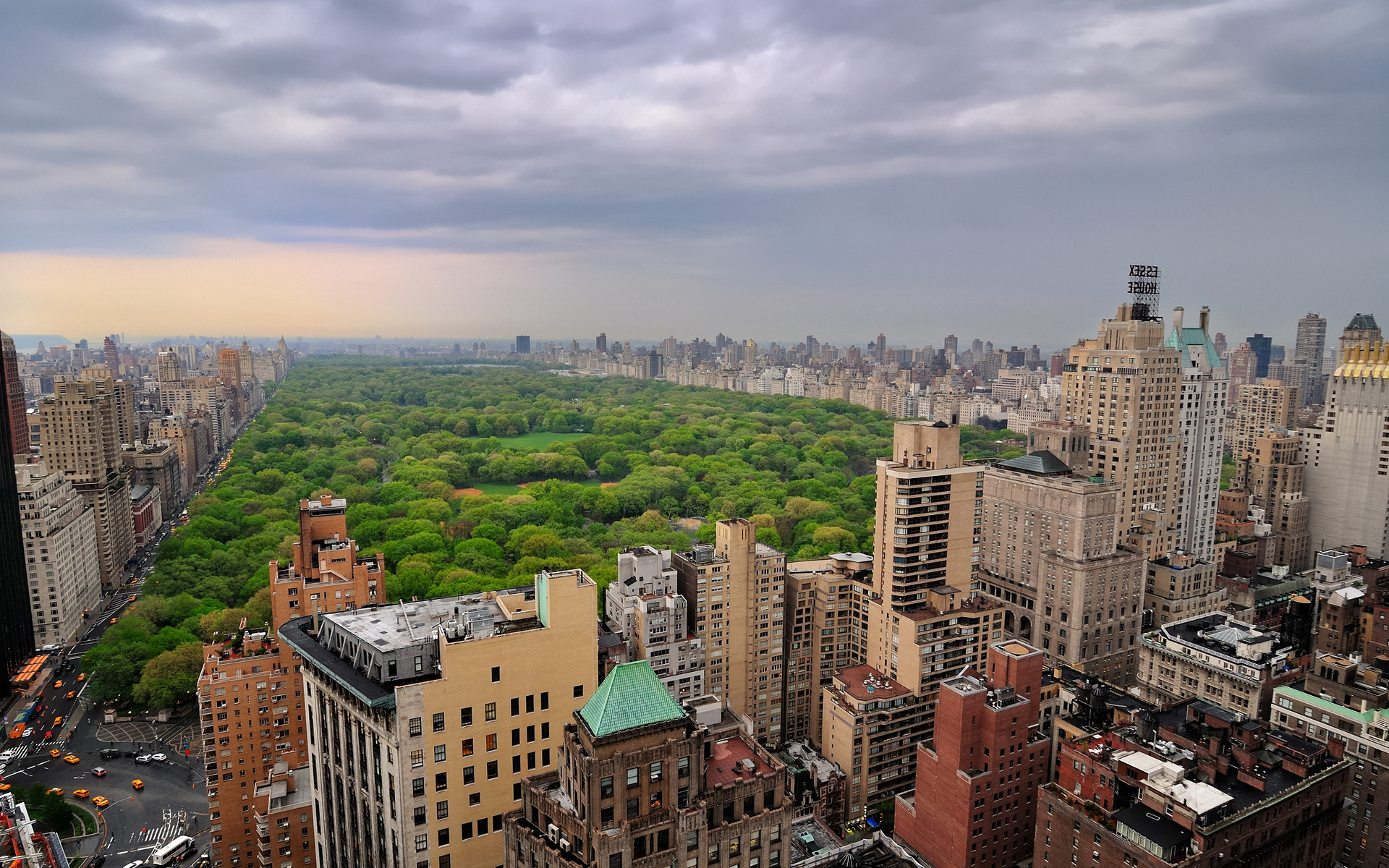